台風による被害
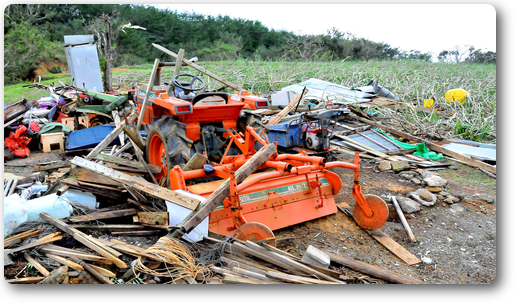 （写真：奄美新聞社提供）
強い風で、小屋がこわされる
台風による被害
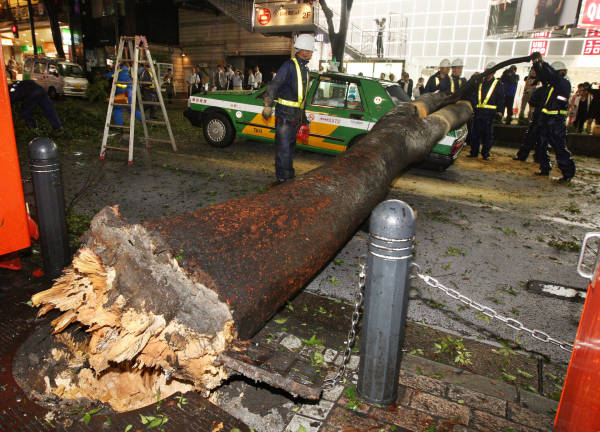 （写真：九州地方整備局提供）
強い風で、街路樹がたおれる。
台風による被害
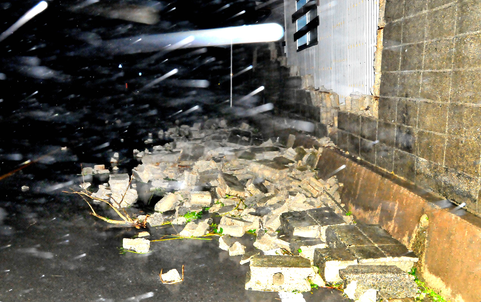 （写真：奄美新聞社提供）
強い風で、いろんな物が飛ばされる。